Evacuation Modelling of Stadia using MassMotion
Rebecca Lawson and Oliver Gibson
Outline
Project description

About the location – Allianz Stadium

Software
MassMotion
Modelling Results

Concert
Real-life observations

Key Findings & recommendations
Project description
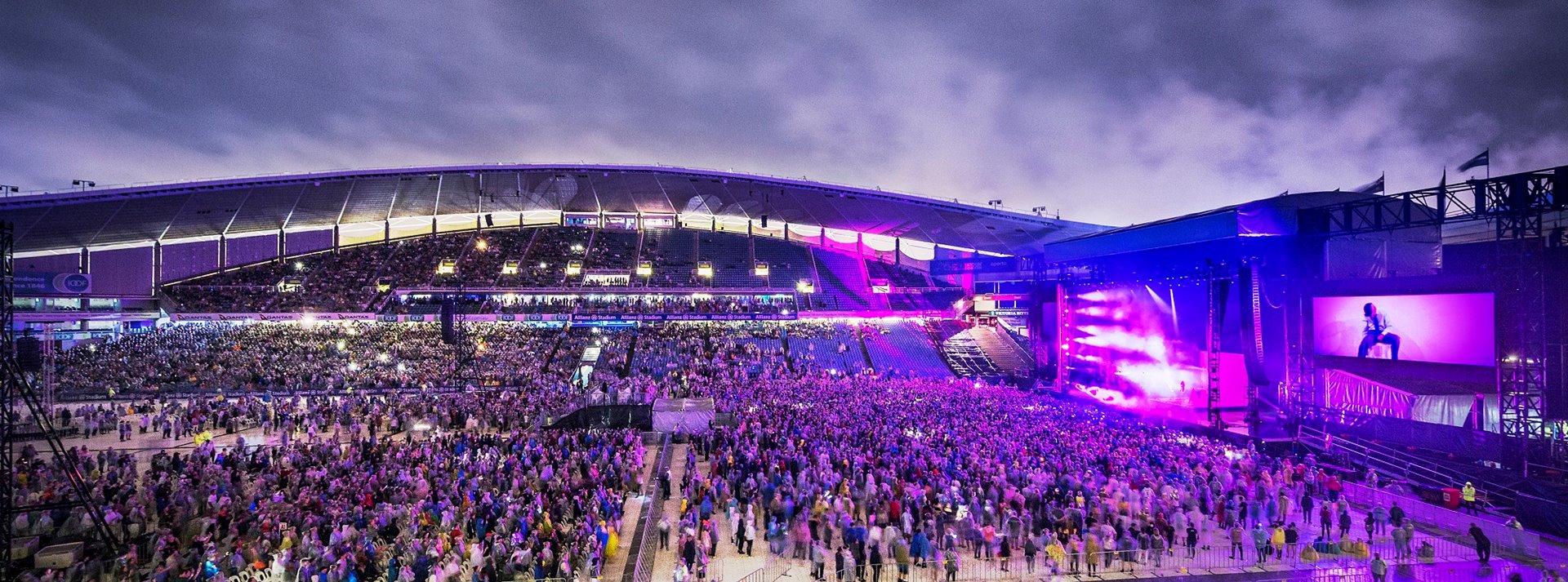 Allianz Stadium | Sia Concert | Evacuation Modelling
About the location – Allianz Stadium
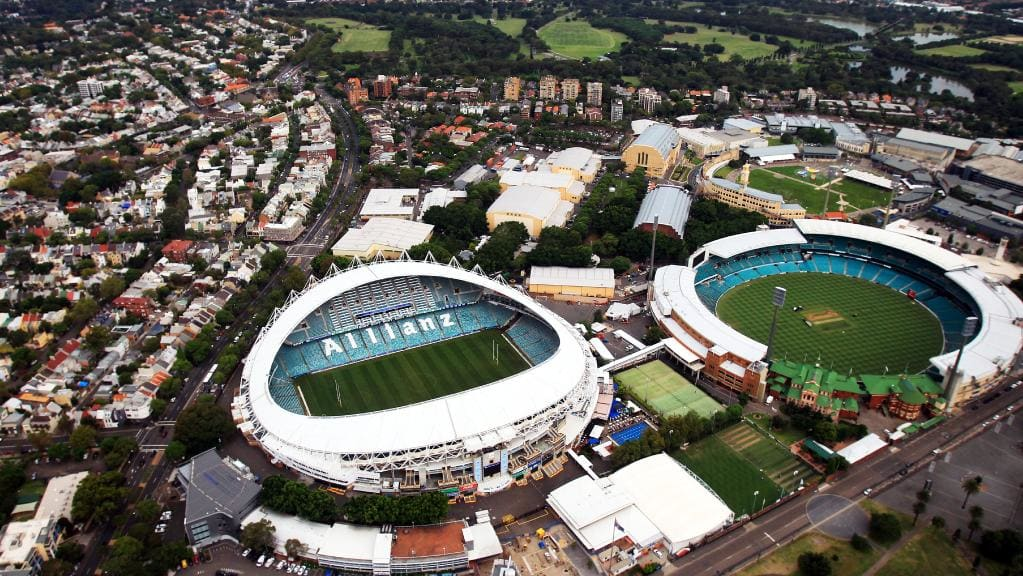 Stadium Concert Layout
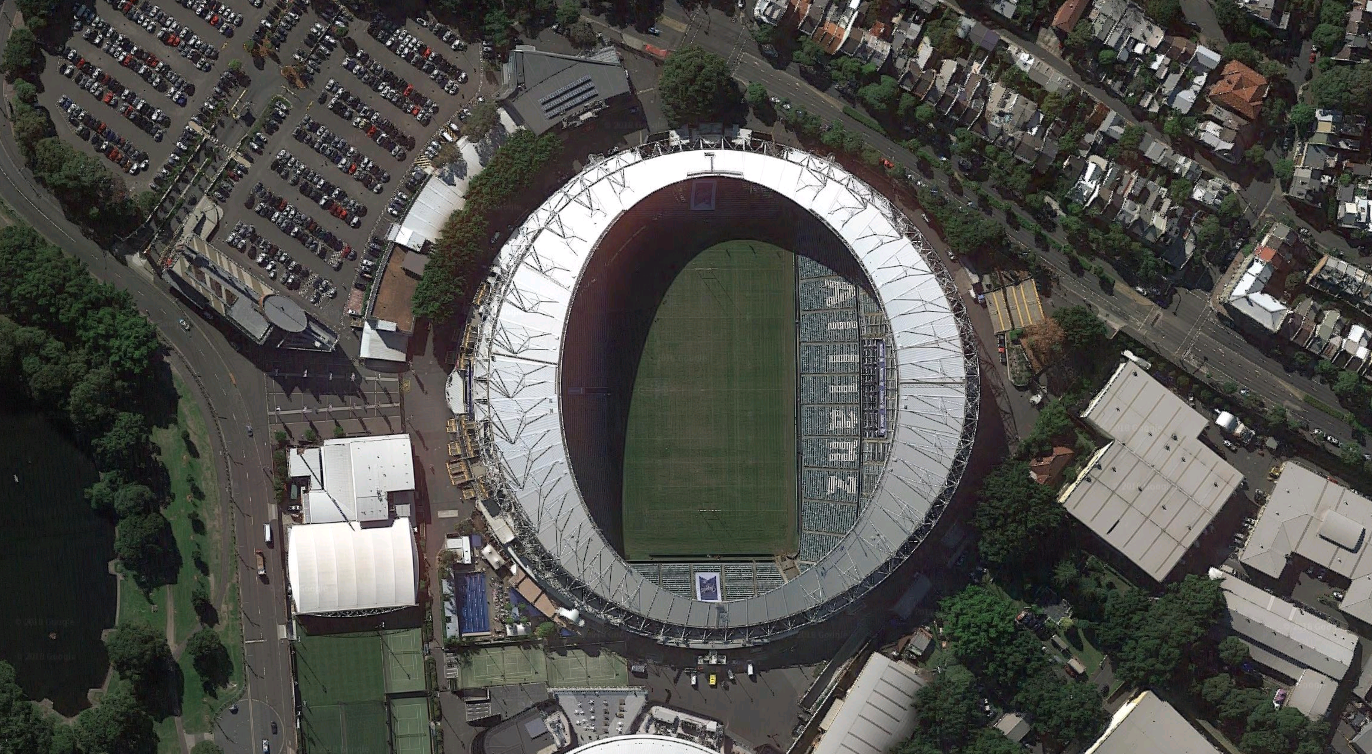 Car Park
NW
Stage
Moore Park Rd
To City
To Central station
Tractor Chute
Driver Ave
To Buses
To Buses
Sydney Cricket Ground
MassMotion – Inputs and assumptions
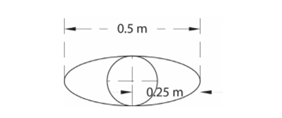 Simultaneous evacuation
Agent speed
Normal distribution
Fruin’s pedestrian planning & design
Agent dimensions
Maximum population
Disabled access
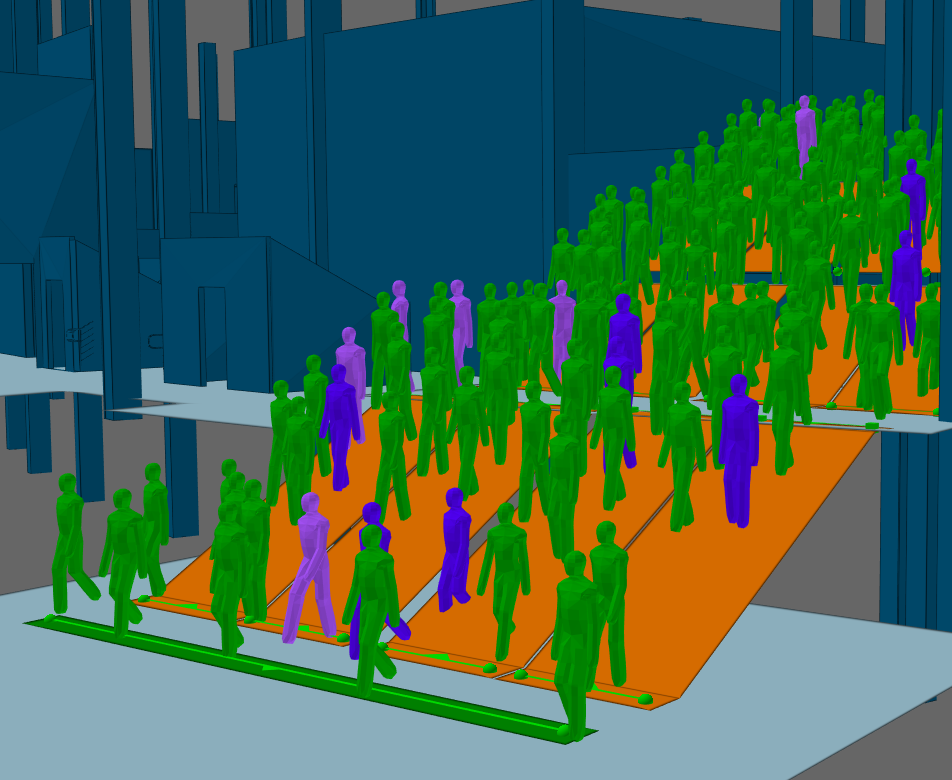 Construction of Model
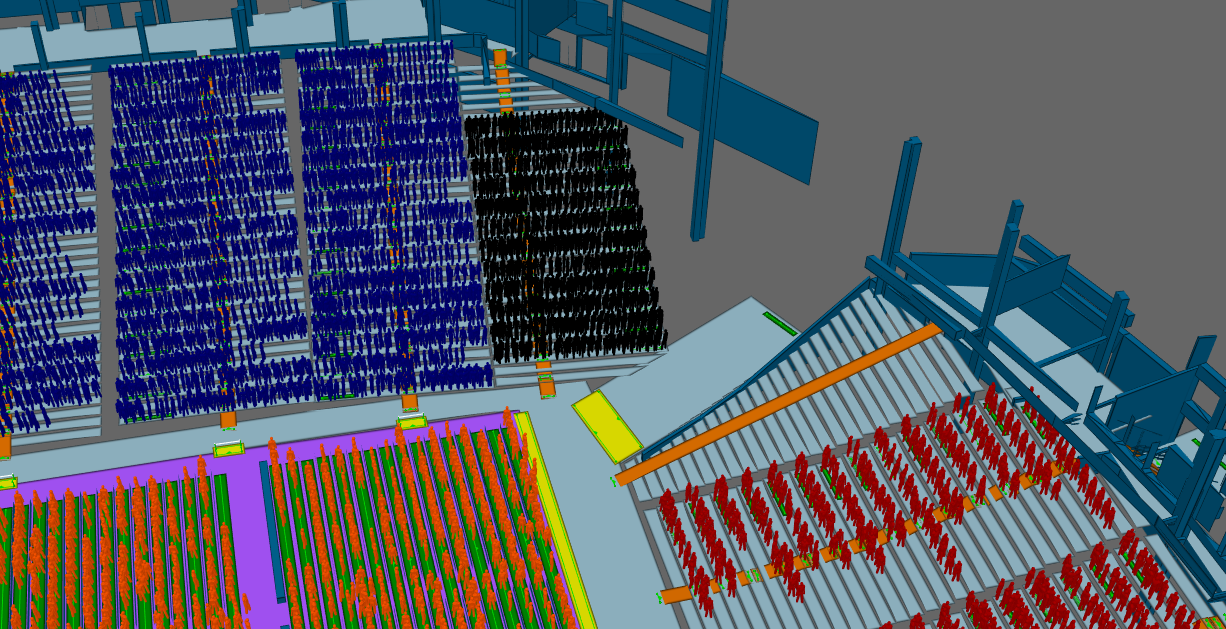 Acceptance Criteria
Queuing Times | Densities | Green Guide
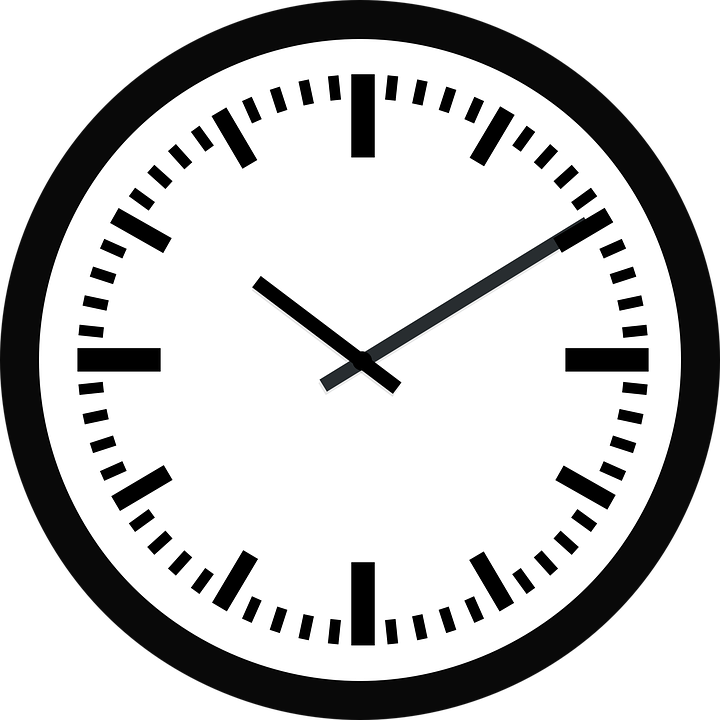 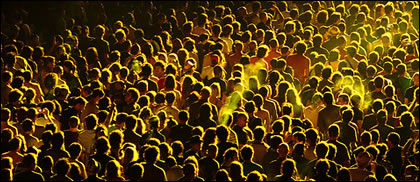 Max time queuing
Density limit          4 people/m2
8 mins
Results – MassMotion
Results
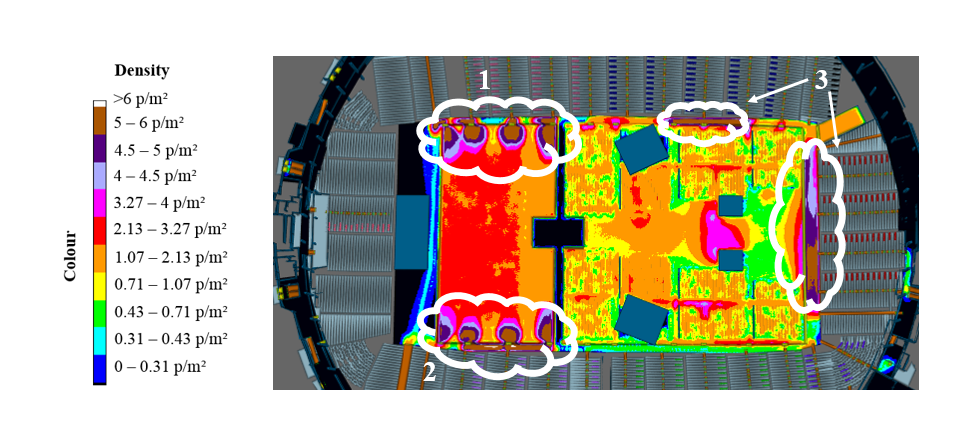 Recommendations
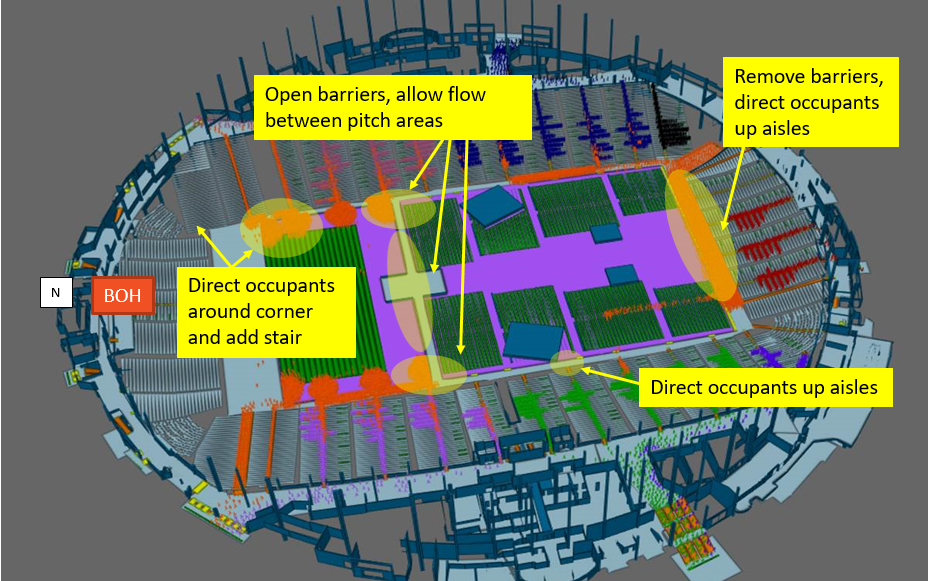 More exit width
Additional stair
Use aisles
Open up barriers
End of Concert Egress
Observations - Human Behaviour
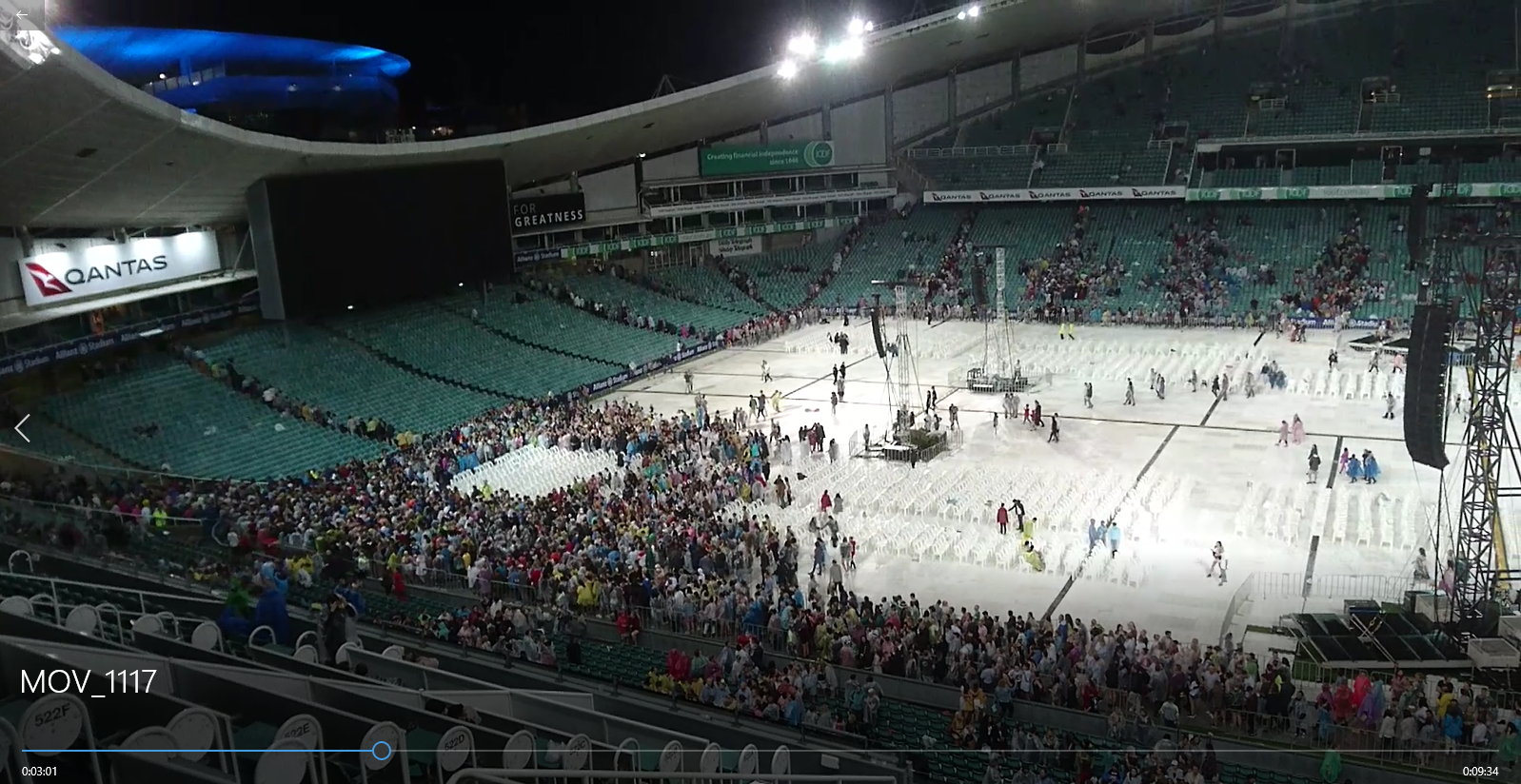 NW Temporary Stair – Entry point
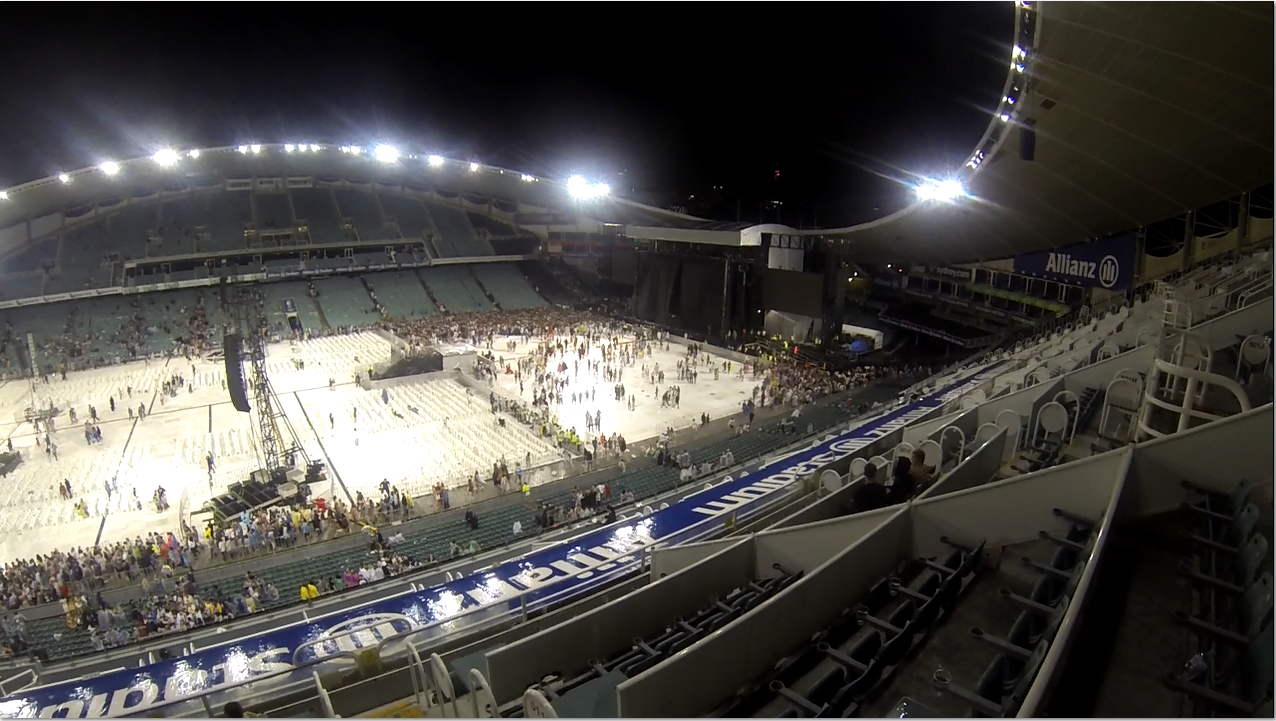 Tractor Chute – Toilets / Bar/ Food
NE Temporary Stair – Exit only
Precinct Movement
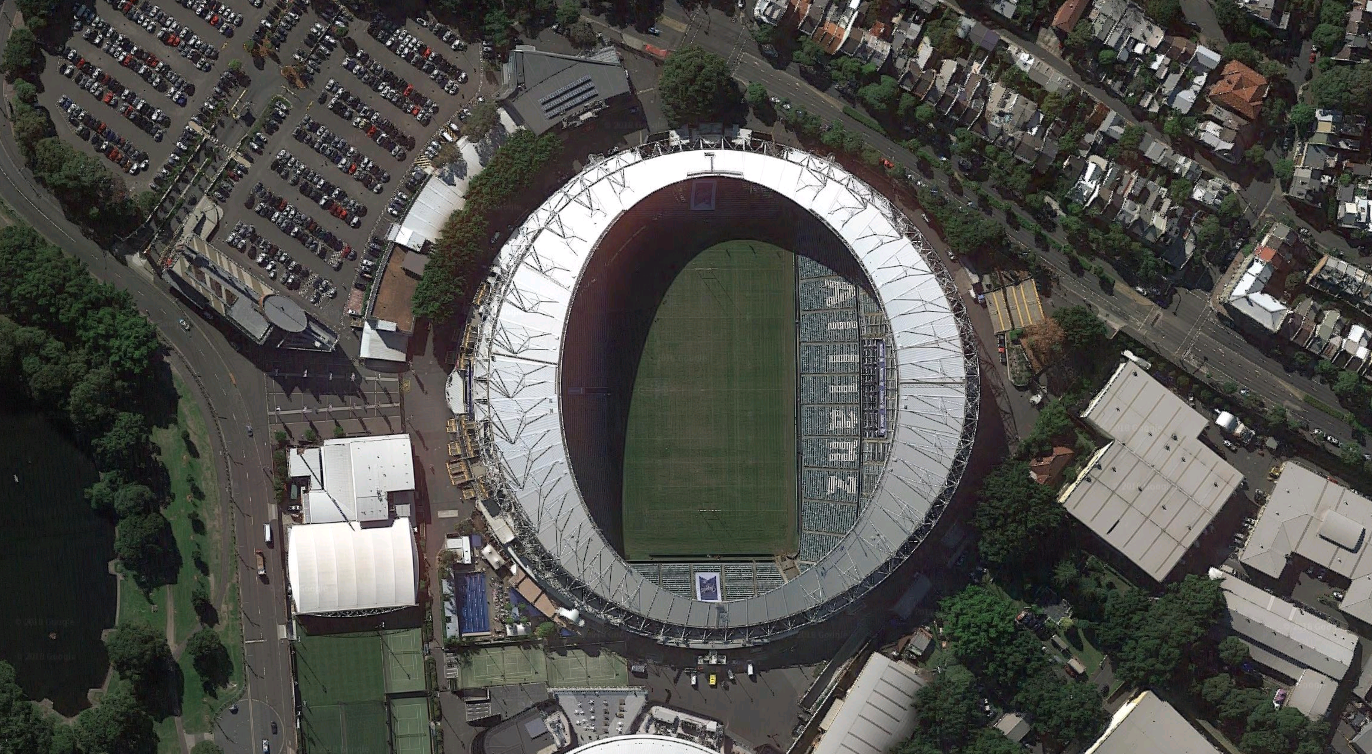 Car Park
NW
Stage
Moore Park Rd
To City
To Central station
Tractor Chute
Driver Ave
To Buses
To Buses
Sydney Cricket Ground
Key Learnings and Recommendations
Why did people move away from less congested exits routes?
Exit familiarity (fire engineering)
Stadium layout (pedestrian planning)

Differences in occupant behaviour between model and real-life

Client was highly responsive to recommendations  valuable exercise

Design the stadium layout and exit capacity for evacuation and egress at initial stages of design so that there will be less congestion and queuing due to human behaviour to manage.